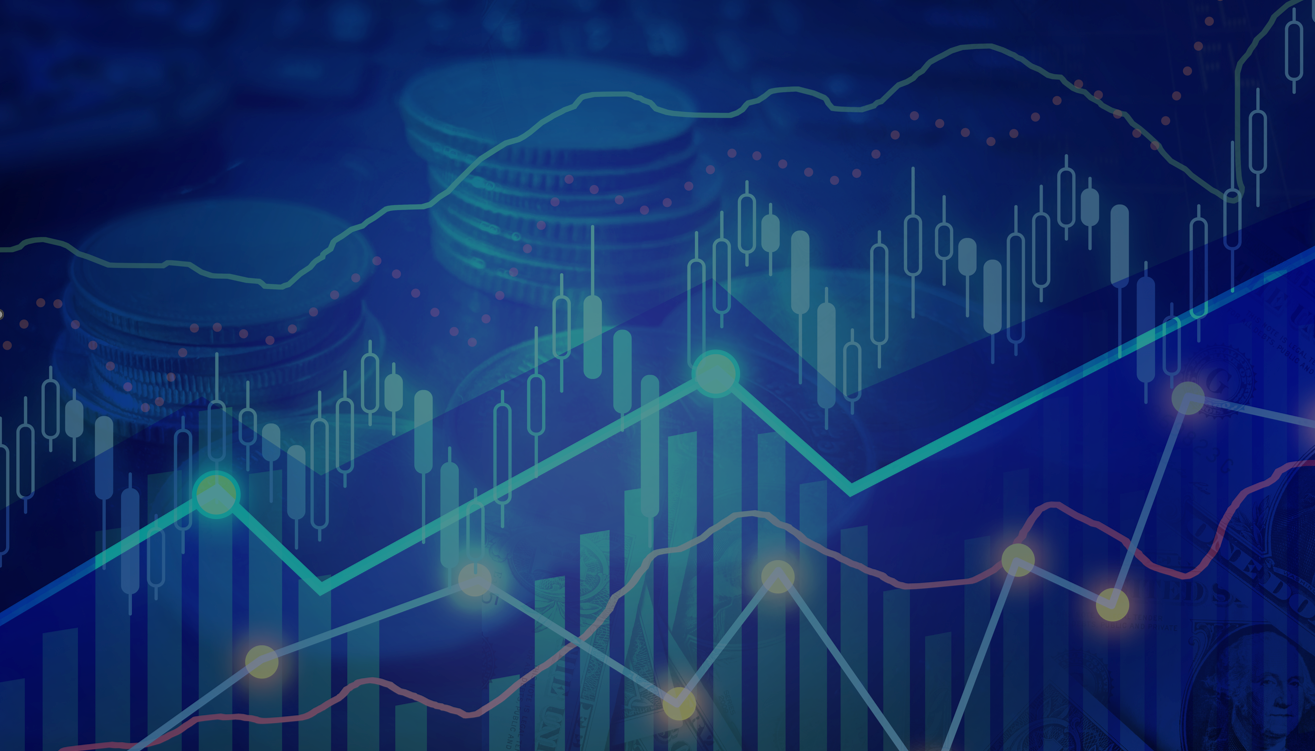 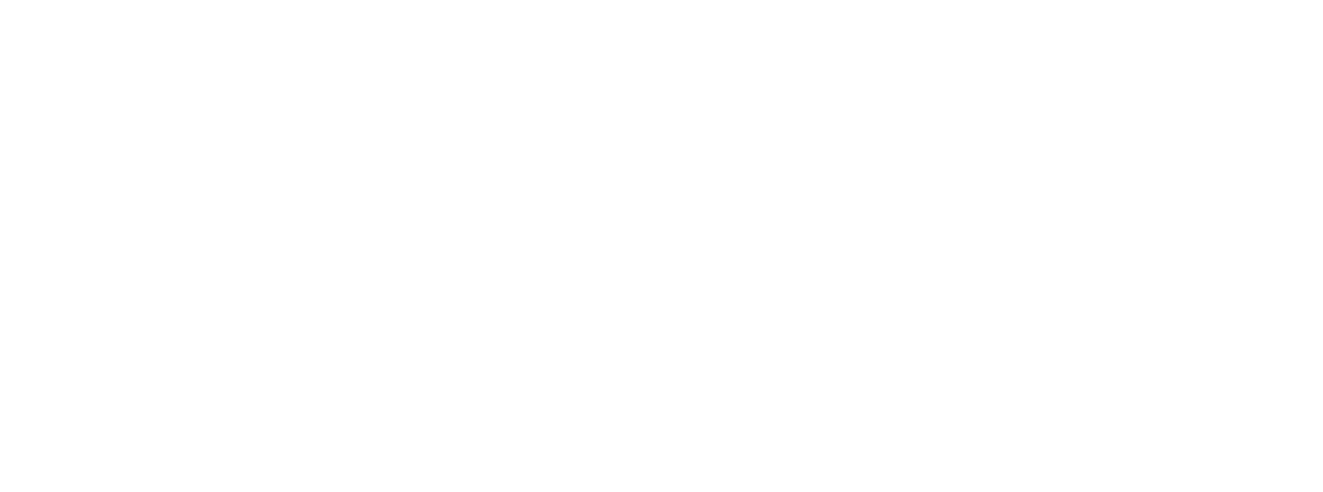 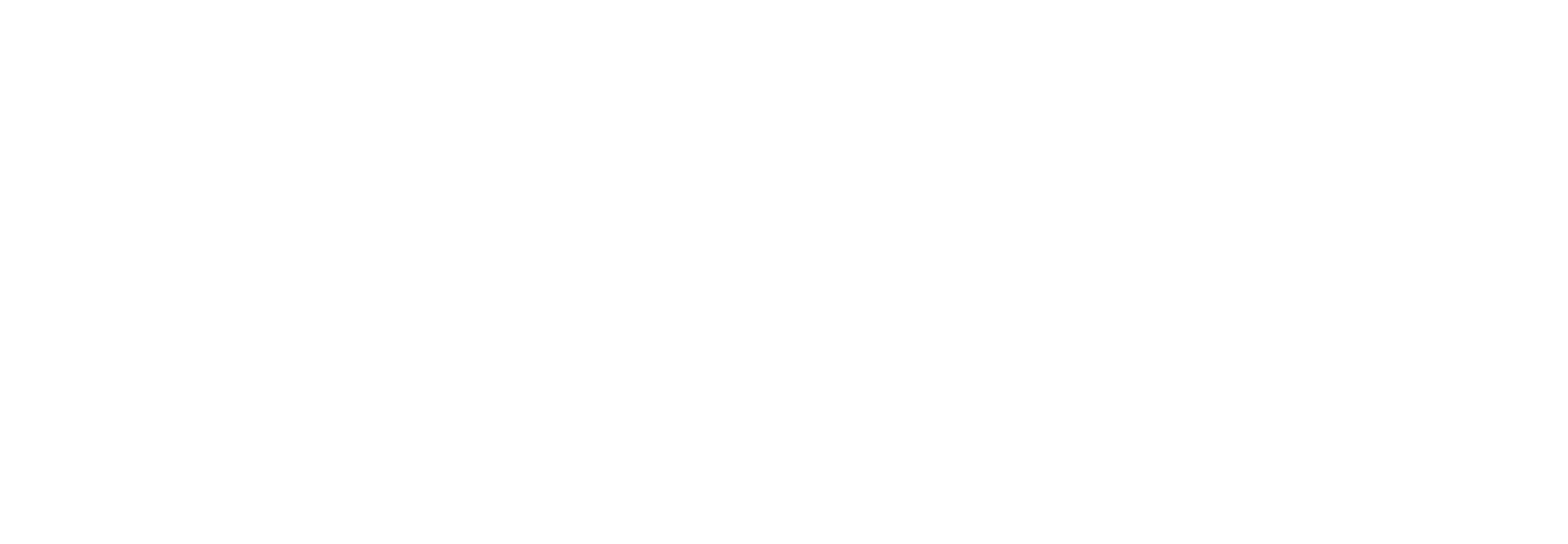 Titulo
Autores
Filiación de los autores
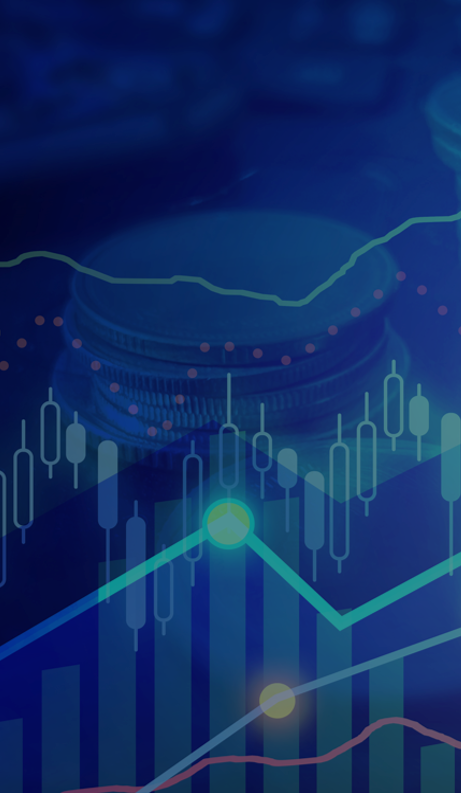 Introducción
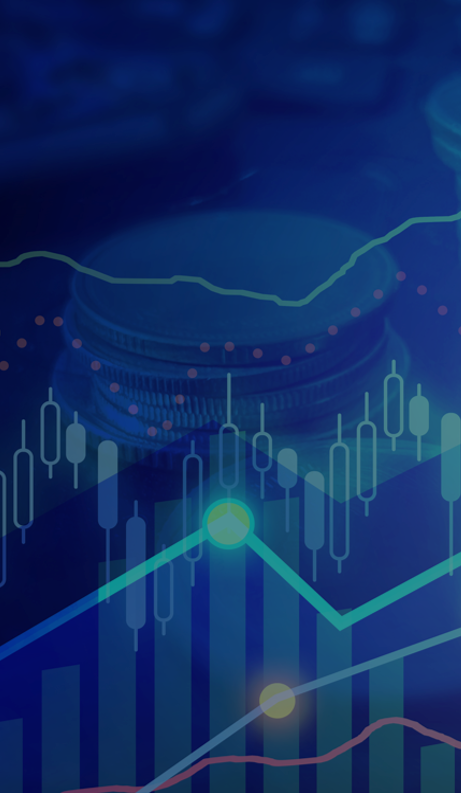 MaterialesyMétodos
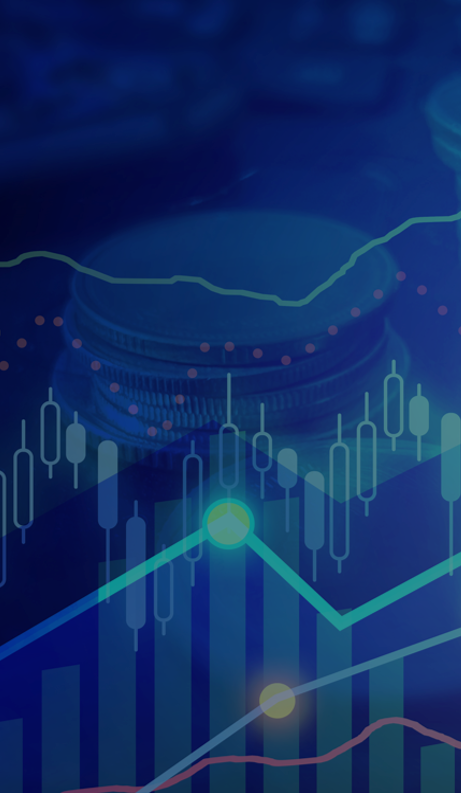 Resultados
Conclusión
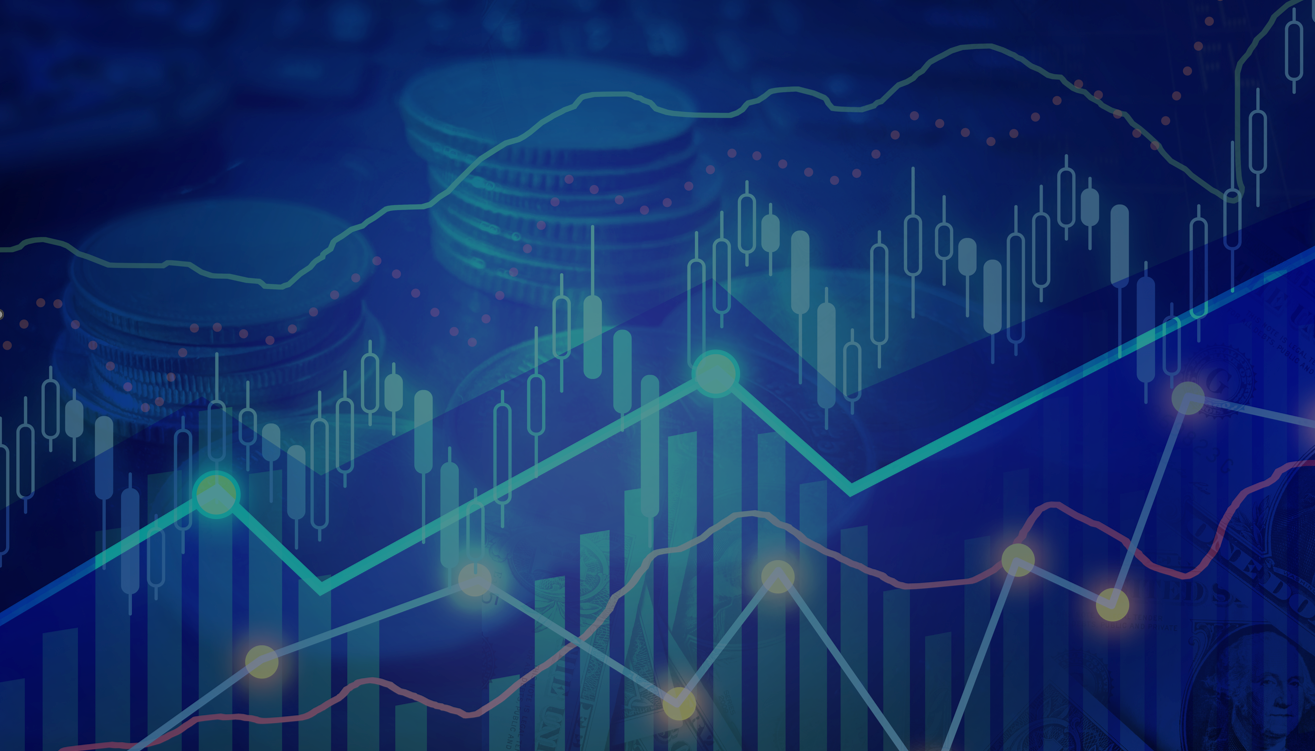 Referencias
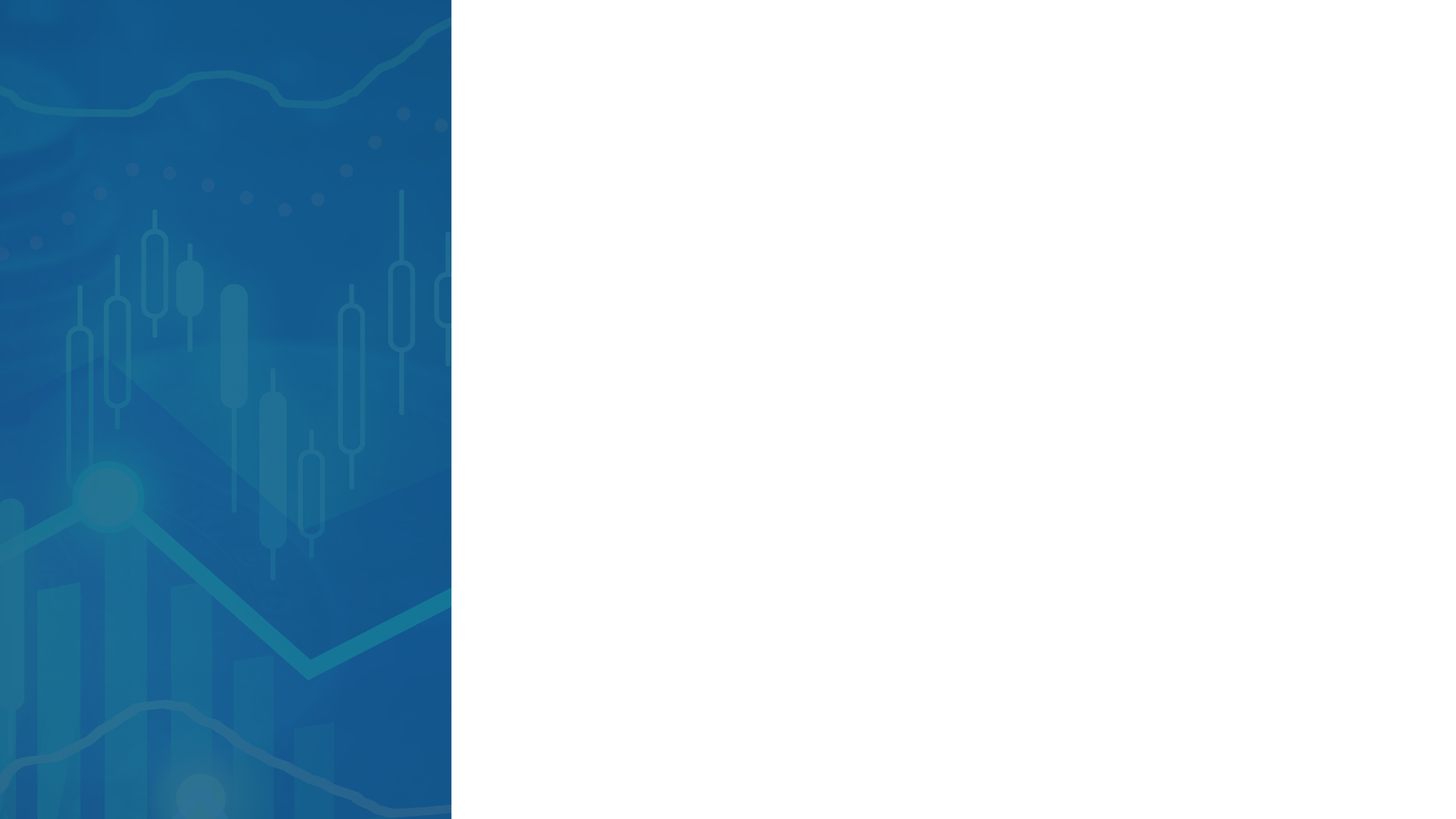